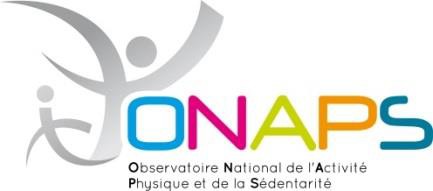 ÉCHELLE DE MOTIVATION POUR L’ACTIVITÉ  PHYSIQUE À DES FINS DE SANTÉ (ÉMAPS)
NOM ET PRÉNOM :

Nous voudrions connaitre vos motivations quand vous faites des activités physiques, c’est-  à-dire, pourquoi vous faites une activité physique ou des exercices physiques. Indiquez dans  quelle mesure chacun des énoncés suivants correspond actuellement à l'une des raisons  pour lesquelles vous pratiquez des activités physiques.
Référence questionnaire : Julie Boiché, Mathieu Gourlan, David Trouilloud et Philippe Sarrazin. Development and  validation of the ‘Echelle de Motivation envers l’Activité Physique en contexte de Santé’: A motivation scale  towards health-oriented physical activity in French. Journal of Health Psychology. 2016
Les informations portées sur ce formulaire sont facultatives. Elles font l’objet d’un traitement anonymisé et informatisé  destiné à l’évaluation du projet « Sport-santé Hautes Terres communauté ». Le destinataire des données est l’Onaps.  Conformément à la loi « informatique et libertés » du 6 janvier 1978, modifiée par la loi 2004-801 relative à la protection des  personnes physiques à l’égard des traitements de données à caractère personnel, vous bénéficiez d’un droit d’accès et de  rectification aux informations qui vous concernent. Si vous souhaitez exercer ce droit et obtenir communication des  informations vous concernant, veuillez-vous adresser à l’Onaps. Vous pouvez également, pour des motifs légitimes, vous  opposer au traitement des données vous concernant. Par ailleurs vous trouverez des informations concernant vos droits et  la protection des données à caractère personnel sur le site de la Commission Nationale Informatique et Libertés (www.cnil.fr).
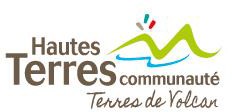